ΑΕΙΦΟΡΟΣ ΑΝΑΠΤΥΞΗΑΠΟ ΤΟ Β2 ΤΟΥ 6ου ΓΥΜΝΑΣΙΟΥ ΧΑΛΚΙΔΑΣ
ΕΠΙΜΕΛΕΙΑ ΣΥΝΤΟΝΙΣΜΟΣ
: ΕΥΗ ΜΠΑΛΑΤΣΟΥ
Η αειφόρος ανάπτυξη ή βιώσιμη ανάπτυξη αναφέρεται στην οικονομική ανάπτυξη που σχεδιάζεται και υλοποιείται λαμβάνοντας υπόψη την προστασία του περιβάλλοντος και τη βιωσιμότητα. Γνώμονας της αειφορίας είναι η μέγιστη δυνατή απολαβή αγαθών από το περιβάλλον, χωρίς όμως να διακόπτεται η φυσική παραγωγή αυτών των προϊόντων σε ικανοποιητική ποσότητα και στο μέλλον. Η βιώσιμη ανάπτυξη προϋποθέτει ανάπτυξη των παραγωγικών δομών της οικονομίας παράλληλα με τη δημιουργία υποδομών για μία ευαίσθητη στάση απέναντι στο φυσικό περιβάλλον και στα οικολογικά προβλήματα (όπως ορίζουν παραδοσιακές επιστήμες σαν τη γεωγραφία). Η βιωσιμότητα υπονοεί ότι οι φυσικοί πόροι υφίστανται εκμετάλλευση με ρυθμό μικρότερο από αυτόν με τον οποίον ανανεώνονται, διαφορετικά λαμβάνει χώρα περιβαλλοντική υποβάθμιση. Θεωρητικά, το μακροπρόθεσμο αποτέλεσμα της περιβαλλοντικής υποβάθμισης είναι η ανικανότητα του γήινου οικοσυστήματος να υποστηρίξει την ανθρώπινη ζωή (οικολογική κρίση).
Σημείο αναφοράς για τις εξελίξεις στη μελέτη της οικολογικά ευαίσθητης ανάπτυξης αποτελεί το πρωτόκολλο του Κιότο, που υπογράφηκε το 1997 (ως συμπλήρωμα της Σύμβασης-Πλαισίου των Ηνωμένων Εθνών για τις Κλιματικές Μεταβολές του 1992) και τέθηκε μερικώς σε ισχύ από το 2005. Ορισμένες από τις τάσεις και τα ζητήματα που απασχολούν τη βιώσιμη ανάπτυξη στην Ευρώπη από τη δεκαετία του 1990 είναι: η προώθηση χρήσης «ενεργειακά καθαρών» μορφών μετακίνησης (π.χ. ηλεκτρικά αυτοκίνητα), η «βιωσιμότερη» αναθεώρηση της Κοινής Αγροτικής Πολιτικής, ο οικολογικός χαρακτηρισμός καταναλωτικών προϊόντων, η βιοτεχνολογία, η εξάλειψη φυλετικών και σεξιστικών διακρίσεων στον εργασιακό τομέα κλπ.
Συναφείς όροι, οι οποίοι συνήθως χρησιμοποιούνται με σχεδόν ταυτόσημη έννοια, είναι η πράσινη ανάπτυξη και η πράσινη οικονομία. Ωστόσο πρέπει να τονισθεί πως η πράσινη ανάπτυξη δίνει προτεραιότητα στην περιβαλλοντική βιωσιμότητα και όχι στην οικονομική ανάπτυξη ενώ σχετίζεται, έως έναν βαθμό τουλάχιστον, με τα πράσινα κόμματα της πολιτικής οικολογίας. Από την άλλη, η πράσινη οικονομία αποτελεί ουσιαστικά εφαρμογή των οικολογικών οικονομικών, μίας ετερόδοξης οικονομολογικής σχολής με παρεμφερείς προβληματισμούς, δίνοντας έμφαση στις ήπιες μορφές ενέργειας. Η αειφόρος ανάπτυξη, η πράσινη ανάπτυξη και η πράσινη οικονομία, ανάμεσα στ' άλλα, μπορούν να αξιοποιούν και τα σύγχρονα τεχνολογικά εργαλεία που παρέχει η επιστήμη των περιβαλλοντολόγων μηχανικών, καθώς και τις αρχές της βιοκλιματικής αρχιτεκτονικής.
ΟΡΙΣΜΟΣ
Η έννοια της αειφορίας προέρχεται από τη δασολογική ορολογία και στη βιβλιογραφία θεωρείται ως εφευρέτης της έννοιας ο σάξωνας δασολόγος Χ. φον Κάρλοβιτς, ο οποίος το 1713 χρησιμοποίησε πρώτος την έκφραση «αειφόρος» στην ακόλουθη φράση: «Η τέχνη, η επιστήμη και το καθεστώς αυτής της χώρας βασίζεται στη δυνατότητα διατήρησης και ανάπτυξης του ξυλώδους κεφαλαίου με τέτοιο τρόπο, ώστε να επιτευχθεί μια σταθερή, μόνιμη και αειφορική εκμετάλλευση του, διότι αυτό είναι μια απαραίτητη προϋπόθεση χωρίς την οποία δεν μπορεί η χώρα να υπάρξει». Η έννοια εμφανίζεται σαν επίθετο και τονίζει τη διάρκεια μιας επίδρασης ή μιας επιρροής, ενώ η λέξη «αειφόρος» δεν προϋπήρχε στη διάλεκτο των γερμανόφωνων χωρών. Ειδικότερα, ετυμολογικά, το ουσιαστικό «αειφορία» προέρχεται από το διαρκής, συνεχής, σταθερός και σημαίνει «κατακράτηση» δηλαδή αυτό που μένει πίσω» (Καραμανώλης et al., 1998).
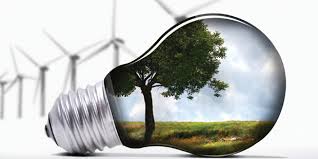 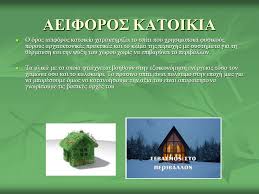 6ο ΓΥΜΝΑΣΙΟΤΜΗΜΑ:Β2
ΔΥΝΗΤΙΚΟΙ ΑΝΑΝΕΩΣΙΜΟΙ ΦΥΣΙΚΟΙ ΠΟΡΟΙ
ΕΠΙΜΕΛΕΙΑ:ΕΥΗ ΜΠΑΛΑΤΣΟΥ
ΚΑΤΗΓΟΡΙΕΣ
Καθαρός αέρας,
Γλυκό νερό,
Γόνιμο έδαφος,
Φυτά και ζώα,(βιοποικιλότητα)
ΕΙΚΟΝΑ ΓΙΑ ΚΑΘΑΡΟΣ ΑΕΡΑΣ
ΕΙΚΟΝΑ ΓΙΑ ΦΥΤΑ ΚΑΙ ΖΩΑ (ΒΙΟΠΟΙΚΙΛΟΤΗΤΑ)
ΕΙΚΟΝΑ ΓΙΑ ΓΛΥΚΟ ΝΕΡΟ
ΕΠΙΜΕΛΕΙΑ ΣΥΝΤΟΝΙΣΜΟΣ   : ΕΥΗ ΜΠΑΛΑΤΣΟΥ
ΜΗ ΑΝΑΝΕΩΣΙΜΟΙ ΦΥΣΙΚΟΙ ΠΟΡΟΙ
ΜΕΤΑΛΑ
Ώς μέταλλα χαρακτηρίζονται, μια μεγάλη κατηγορία χημικών στοιχείων που εμφανίζουν ορισμένες κοινές ιδιότητες, όπως είναι η λάμψη, η μεγάλη πυκνότητα, έτσι ώστε να εμφανίζονται σκληρά και ανθεκτικά, η ηλεκτρική και θερμική αγωγιμότητα αυτών κ.α. Διακρίνονται από τα αμέταλλα που αποτελούν επίσης τη δεύτερη μεγάλη κατηγορία των στοιχείων.
Τα περισσότερα στοιχεία είναι μέταλλα, όπως χαρακτηριστικά είναι ο σίδηρος, ο χαλκός, το αργίλιο (αλουμίνιο), το νάτριο, το ασβέστιο, ο ψευδάργυρος, το μαγνήσιο, το τιτάνιο και το ουράνιο.
Με εξαίρεση τον υδράργυρο όλα τα μέταλλα είναι σε θερμοκρασία δωματίου (20° C) στερεά.
Η τεχνική με την οποία εξάγονται τα μέταλλα από τα μεταλλεύματα καθώς και ο καθαρισμός τους όπως επίσης και όλες οι απαραίτητες εργασίες λήψης καθαρών μετάλλων, ή κραμάτων ή άλλων ενώσεων αυτών ονομάζεται μεταλλουργία
Τα μέταλλα προσφέρονται στη κατασκευή πλήθους προϊόντων και που αποτελεί το κύριο αντικείμενο της μεταλλοτεχνίας ή "μεταλλοτεχνικής" που αποτελεί ιδιαίτερο κλάδο της Μεταλλογνωσίας. Για την καλύτερη παραγωγή προϊόντων συχνά χρησιμοποιούνται μίγματα αυτών, τα οποία καλούνται κράματα.
ΕΙΚΟΝΑ ΓΙΑ ΤΑ ΜΕΤΑΛΑ
ΜΑΡΜΑΡΑ
Το μάρμαρο είναι ένα μονόμεικτο πέτρωμα, αποτελούμενο μόνο από ασβεστίτη (ανθρακικό ασβέστιο), προϊόν ανακρυστάλλωσης ασβεστολίθων. Η λέξη ετυμολογείται από την αρχαιοελληνική μάρμαρος, δηλαδή «λαμπερός λίθος».
Ο όρος μάρμαρο αποφεύγεται στην γεωλογία. Αντ’ αυτού χρησιμοποιείται ο όρος ασβεστίτης και χαρακτηρίζεται από κοκκοβλαστικό ιστό. Τα μάρμαρα με μικρό ποσοστό μαρμαρυγιών χαρακτηρίζονται ως σιπολίνες. Οι διαφορετικές ποικιλίες αυτού του πρωτογενούς υλικού είναι προϊόντα ιζηματογένεσης του ασβεστίτη (μιας αργής διαδικασίας γεωλογικού σχηματισμού) και διαφέρουν μεταξύ ως προς το χρώμα, τη σύσταση, την οξείδωση, και τη χημική σύνθεση. Η σκληρότητά του είναι 3-4, ανάλογα με τη σύνθεσή του και η θραύση του ακανόνιστη, ενώ το ειδικό βάρος του ποικίλλει από 1,8 - 2,85 περίπου.
Το μάρμαρο διαθέτει τη χημική σύνθεση του ανθρακικού ασβεστίου ή ασβεστίτη (CaCO3) ή του δολομίτη (CaMg (CO3)2) ή και συνδυασμό των δύο ορυκτών. Ο καθαρός ασβεστίτης είναι λευκός, αλλά ορυκτές προσμίξεις προσθέτουν χρώμα σε τυχαία πρότυπα. Για παράδειγμα ο αιματίτης προσθέτει το κόκκινο χρώμα. Όλα τα άλατα ανθρακικών οξέων, δεχόμενα την άμεση επίθεση των οξέων, παράγουν διαλυτά οξέα και διοξείδιο του άνθρακα. Συνεπώς, η όξινη βροχή αποτελεί τον μεγαλύτερο εχθρό των μαρμάρων μαζί με την ατμοσφαιρική μόλυνση.
ΕΙΚΟΝΑ ΓΙΑ ΜΑΡΜΑΡΑ
ΠΕΤΡΕΛΑΙΟ
Το πετρέλαιο (από το ελληνικο πέτρα και έλαιο, "λάδι της πέτρας" / λατινικά Oleum - έλαιο), που μερικές φορές στην καθημερινή γλώσσα αποκαλείται και μαύρος χρυσός ή τσάι του Τέξας, ειναι ενα παχύρευστο, μαύρο ή βαθύ καφετί ή πρασινωπό υγρό ορυκτό, που αποτελεί και τη σπουδαιότερη σήμερα φυσική πηγή ενέργειας.
Περί της ερμηνείας της δημιουργίας του πετρελαίου υπάρχουν πολλές και μάλιστα αλληλοσυγκρουόμενες θεωρίες. Παλαιότερα παραδέχονταν οι χημικοί και γεωλόγοι ερευνητές του αντικειμένου ότι το πετρέλαιο σχηματίσθηκε από ανθρακομεταλλικές ενώσεις, τα λεγόμενα καρβίδια, όπως ακριβώς από το ανθρακαργίλιο που σχηματίζεται το μεθάνιο, από το ανθρακασβέστιο το ακετυλένιο, και από άλλα καρβίδια άλλοι κατώτεροι υδρογονάνθρακες όπως αυτοί που απαντώνται στο πετρέλαιο. Αν και η θεωρία αυτή ανάγει στη δημιουργία του πετρελαίου από ανόργανες πρώτες ύλες, είναι πράγματι ευφυής, παρά ταύτα σήμερον έχει σχεδόν τελείως εγκαταλειφθεί. Δύο από τους ισχυρότερους λόγους που αποτελούν τα επίμαχα και ισχυρά επιχειρήματα υπέρ της ακολουθούμενης σύγχρονης θεωρίας είναι η παρουσία αζωτούχων ενώσεων αφενός, και η εμφάνιση οπτικής στροφικής ικανότητας ορισμένων πετρελαίων αφετέρου. Η δεύτερη αυτή θεωρία, που είναι και γενικότερα παραδεκτή ανάγει την δημιουργία του πετρελαίου σε φυτικές και ζωϊκές πρώτες ύλες.
ΕΙΚΟΝΑ ΓΙΑ ΠΕΤΡΕΛΑΙΟ
ΠΛΑΣΤΙΚΟ
Πριν από εκατό χρόνια δεν υπήρχαν. Σήμερα, μόνο στην Ευρώπη, παράγονται κάθε χρόνο πάνω από ογδόντα κιλά πλαστικά ανά κάτοικο. Προκύπτουν από τη χημική επεξεργασία του πετρελαίου και αποτελούνται από μακριά μόρια, τα πολυμερή. Κάποτε τα πλαστικά είχαν περιορισμένες ιδιότητες. Παραμορφώνονταν εύκολα, ήταν αδιαφανή και κακοί αγωγοί τόσο της θερμότητας όσο και του ηλεκτρισμού. Σήμερα κατασκευάζονται πλαστικά ανθεκτικά, φωσφορίζοντα και αγώγιμα, οι εφαρμογές των οποίων είναι αμέτρητες: από τα κυκλώματα και τις τηλεοράσεις, έως τους πυραύλους και τα έργα τέχνης.
ΕΙΚΟΝΑ ΓΙΑ ΠΛΑΣΤΙΚΟ
ΦΥΣΙΚΟ ΑΕΡΙΟ
Το φυσικό αέριο είναι άχρωμο και άοσμο. Η χαρακτηριστική του οσμή δίνεται τεχνικά ώστε να γίνεται αντιληπτό σε τυχόν διαρροές. Ανήκει στη δεύτερη οικογένεια των αέριων καυσίμων. Είναι ελαφρύτερο από τον αέρα: έχει ειδικό βάρος ίσο με 0,59.
Η καύση του φυσικού αερίου, σε σχέση με αυτή άλλων καυσίμων όπως ο γαιάνθρακας ή το λάδι, έχει λιγότερο επιβλαβείς συνέπειες για το περιβάλλον. Παράγει, για παράδειγμα, μικρότερες ποσότητες διοξειδίου του άνθρακα για κάθε μονάδα παραγόμενης ενέργειας.
Το φυσικό αέριο χρησιμοποιείται με αρκετούς τρόπους:
Αποτελεί βασική πηγή παραγωγής ηλεκτρικής ενέργειας.
Χρησιμοποιείται στην παραγωγή υδρογόνου.
Ως καύσιμο οχημάτων (οικολογικά οχήματα). .
Οικιακή χρήση (μαγειρική, θέρμανση κ.α.)
Άλλες χρήσεις (παραγωγή γυαλιού, υφασμάτων, ατσαλιού, πλαστικών, ειδών χρωματισμού και άλλων προϊόντων)
ΕΙΚΟΝΑ ΓΙΑ ΦΥΣΙΚΟ ΑΕΡΙΟ